SEMESTRE À L’ETRANGER
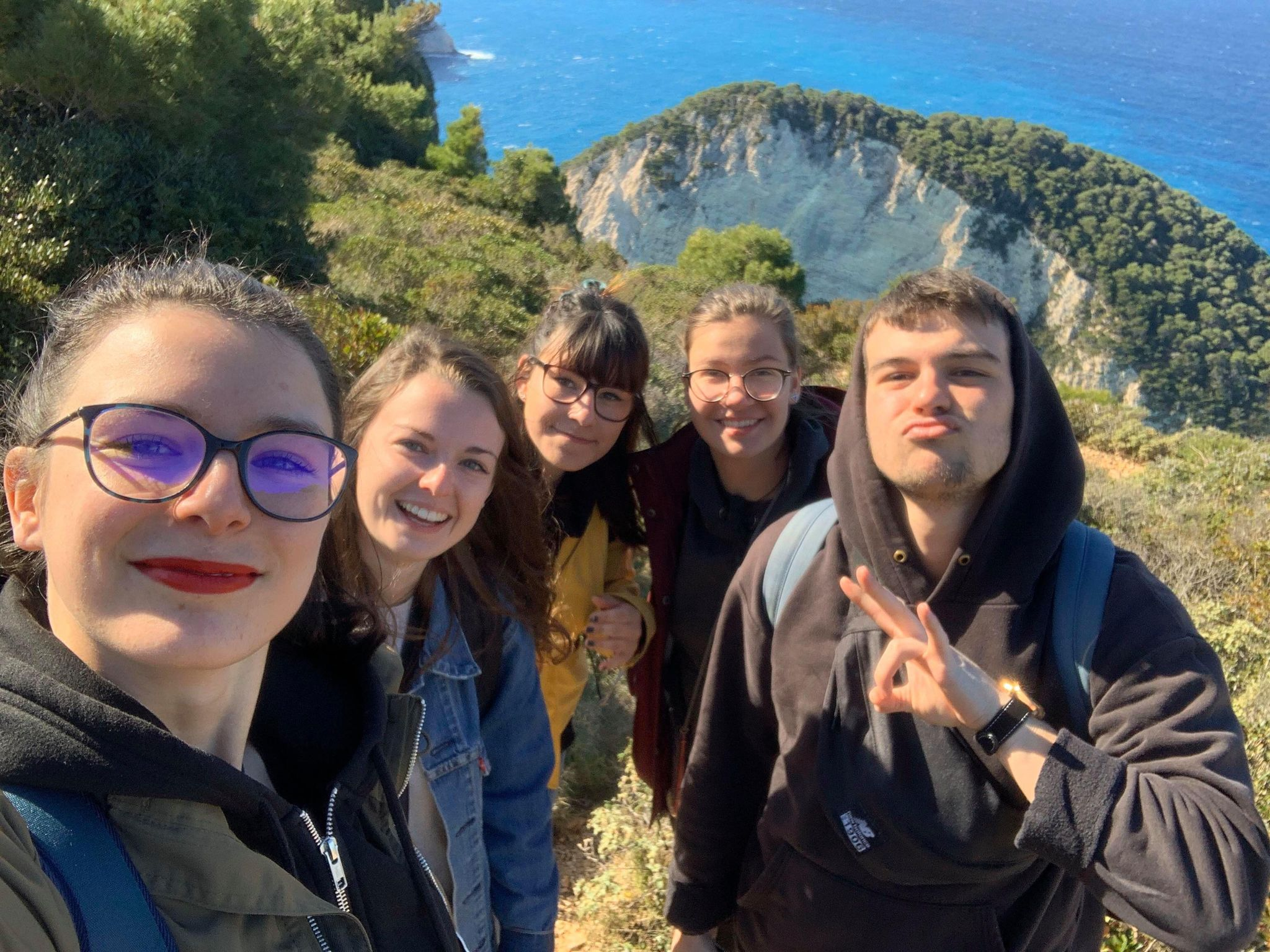 GRÈCE
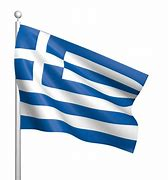 La destination : Athènes
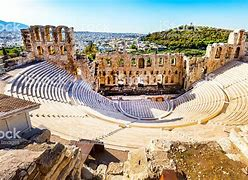 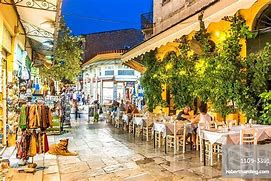 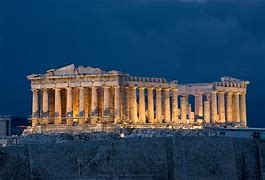 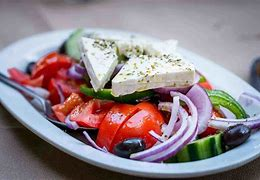 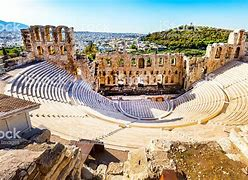 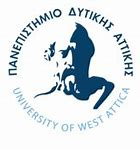 L’université
Université accessible en bus et métro depuis le centre ville d’Athènes :
43€ pour un abonnement  métro/bus de 3 mois
environ 45 min de trajet entre le centre ville et l’université (mais pas de panique, on a rendez vous à 10h à l’université en général)
Projet de recherche (plusieurs sujets au choix dans le domaine de l’électrique/électronique) → semestre pour ITT
Horaires très flexibles (car tuteur très compréhensif) → possibilité d’organiser des petits week-ends
Pas de partiel mais un compte rendu écrit en anglais des recherches effectuées
Les avantages du statut d’étudiant grec :
Restauration GRATUITE matin, midi et soir (week-end inclus) à l’université
Réduction de 50% sur tous les bateaux et bus vers les îles grecques
Possibilité de participer aux événements Erasmus :
Soirées étudiantes
Voyage en Crète (environ 500 étudiants)
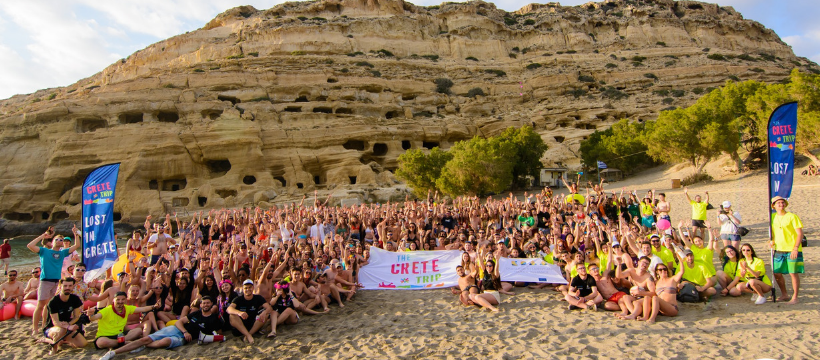 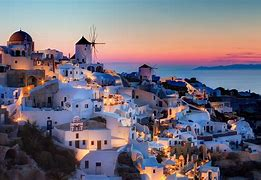 Le logement
Ne pas hésiter à regarder sur Airbnb si coloc → peut être plus avantageux
Compter un loyer comme en France à peu près  (environ 300/400 euros)
Regarder les colocs / résidences d’étudiants Erasmus
Il vaut mieux privilégier les logements dans le centre d’Athènes
Les sorties :
Le centre ville d’Athènes est très vivant 
Beaucoup de bars et restaurations où l’on peut manger pour pas très cher !
La plage à une petite heure en transport en commun
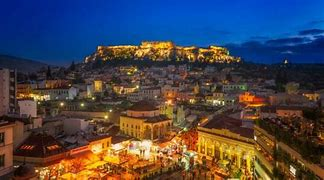 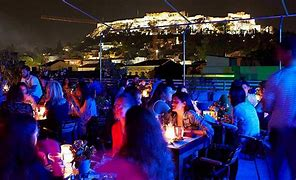 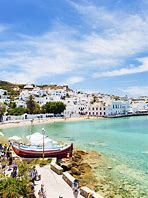 Les voyages :
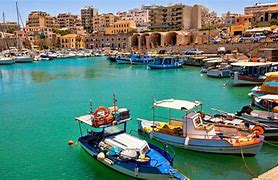 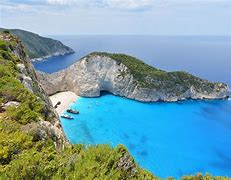 Heraklion - Crète
Mykonos
Zante : La baie du naufrage
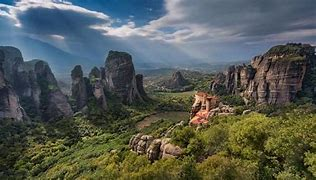 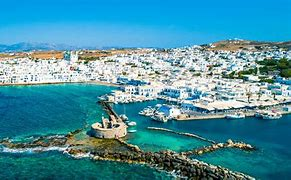 Paros
Les Météores
Si vous avez des questions, 
n’hésitez pas à nous contacter !
DEBUE Morane
DOMENET-COURADE Marie
FOGAL Alexandre
OUDIN Aurélie
TOUTAIN Clémentine